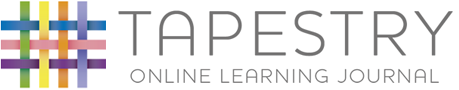 Introduction to Tapestry
What is Tapestry ?
How will we use it?
The Advantages of Tapestry
Parent/Carer Contribution
Safe Usage
Parent/Carer Account
[Speaker Notes: Welcome to our Tapestry introduction evening. Thank you all for coming to find out about our new way of sharing your child's Learning Journeys.

This is what we will be talking through with you tonight:

What is Tapestry?
How will we use it?
The Advantages of Tapestry
Parent/Carer Contribution
Safe Usage
Parent/Carer Account]
What is Tapestry?
Tapestry is an on-line system.

It allows us to create an individual Learning Journey for every child in Nursery.
[Speaker Notes: What is Tapestry?

Tapestry is a piece of educational software that creates an Online Learning Journey for pre school/reception age children. Many local schools and nursery's that already use this system and have had such positive feedback from them that we have decided to go ahead with this change.

One of the main reasons to change the way that we create your child's learning journey is that it will give staff more quality time with your children. 

Tapestry will  allow us to continue to create an Individual Learning Journey for every child in our Reception classes.]
How do we use it?
In school we are constantly observing and assessing the children

We take photographs and videos as evidence of the children’s experiences and achievements

We can assess and monitor your child's progress and highlight any areas for development
[Speaker Notes: How do we use it?

The staff are always observing and assessing the children during the day to day sessions. We will be using I Pads as our main method of recording.

We will be able to add comments, notes, photographs and videos of your child and then link these to 
the Early Years Curriculum and the Characteristics of Effective Learning. 

By doing this we can monitor your child's progress through their likes and interests, to move them forward and produce their next steps.]
The Advantages of Tapestry
Tapestry tools allow us to monitor the coverage of all areas of the Curriculum

Tapestry allows us to keep video evidence of the children

Tapestry has the facility to email parents whenever a new observation is added to their child’s Learning Journey
[Speaker Notes: The Advantages of Tapestry

Tapestry tools allow us to monitor the coverage of all areas of the curriculum and highlights areas that need further development.

Tapestry allows us to keep video evidence of the children which is a powerful assessment tool, particularly with regards to Communication and Language, and role play.

Tapestry has the facility to email parents whenever a new observation is added to their child’s Learning Journey enabling you to keep up-to-date with what your child has been learning about in school.]
The Advantages of Tapestry
Parents/Carers have access 24/7 to their child’s Learning Journey

Parent/Carers can add their own observations to share progress and milestones achieved at home
[Speaker Notes: Parents have access to their child’s Learning Journey twenty four hours a day, seven days a week and can comment on the observations added by nursery staff.

Parents can add their own observations to share progress and milestones achieved at home. This will help us with Working in Partnership especially for busy parents that can not always drop of and pick up.]
Parent/Carer Contribution
We welcome you to comment on your child’s Learning Journal 

You could add your own observations of your child when you notice them doing things at home

This does come with the responsibility of using the system securely
[Speaker Notes: Parent Contribution

We would love you to comment on your child’s Learning Journey and are confident that you will really enjoy having regular updates on your child’s experiences in nursery. 

Please do not expect us to post observations every day, as you can imagine we have lots of children here and it would be impossible to report observations on each child every day.

It would be fantastic if you could add your own observations of your child when you notice them doing wonderful things at home.

However, this does come with the responsibility of using the system securely.]
Safe Usage
No information from Tapestry can be shared with other people without the explicit consent of the parents or carers of those children who may be included.

Photographs or videos from Tapestry cannot be posted on a social networking site or displayed in a public place. 

Misuse of Tapestry or adding inappropriate comments will result in your parent account being withdrawn immediately.
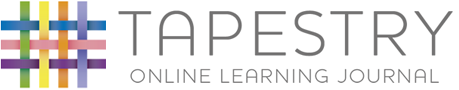 [Speaker Notes: Safe Usage 

No information from Tapestry can be shared with other people or published in any way without the explicit 
consent of the parents or carers of those children who may be included.

This means that photographs or videos from Tapestry cannot be posted on a social networking site or 
displayed in any public place.

Anybody found to be misusing Tapestry or adding inappropriate comments will have their parent account 
Withdrawn. There will be no second chance as we have to safeguard our children and this will always be our main priority.]
Parent/Carer Account
We have set up accounts for all parents/carers who have given us up-to-date email addresses

The accounts are password protected – We advise this password should be changed the first time you log in to the account

We will issue your username and password on receipt of the completed  signed Tapestry guidlines form.
[Speaker Notes: Parent Account

We have set up accounts for all parents/carers that have given us up-to-date email addresses. The accounts are password protected - please change this password the first time you log in to the account.

We will issue your username and passwords on receipt of the completed Tapestry consent form. These have been given to you to sign and return to school. Once you have signed this important form you will then be issued with your  username, password and parent guide to Tapestry.]
Any Questions
Any questions before we log on 
and have a look at an online 
learning journey?
[Speaker Notes: Any questions?

Has anybody got any questions that you would like to ask and I will try to do my best to answer them.
If I can’t give you an answer tonight Tapestry have a great helpdesk that we have used during the set up and we can get back to you quickly with answers.]